演習では

・　A３｢研修振り返り用紙」
・　発表資料の冊子
・　付箋（水色、黄色）

　　　　　　　　　　　　を使います。
１
目的
研修した内容について、
「自分の考え」や「学び」を
グループで表出(共有・協議)することを通し、
研修内容をさらに深く理解するとともに、組織的な授業改善の取組につなげる。
２
短縮版（25分）
合計（50分）
流れ
（時間は目安）
①　個人で研修内容を振り返る(７分)

②　グループでそれぞれの考えを伝え合う
　　　　　　　　　　　　　　(1２分)

③　省察・まとめ　　　　　 （５分）
①　目的と流れの確認　　　　(２分）
②　個人で研修内容を振り返る(９分)
③　グループでそれぞれの考えを伝え合う
　　　　　　　　　　　　　　(15分)
　(移動)　　　　　　　　　　　　　　　(４分)
④　別のグループでさらに伝え合う(12分)
⑤　省察・まとめ　　　　　 （８分）
4
研修内容を振り返る
個人
※重要だと思ったこと等を書き出し、
　　　その理由を添える。
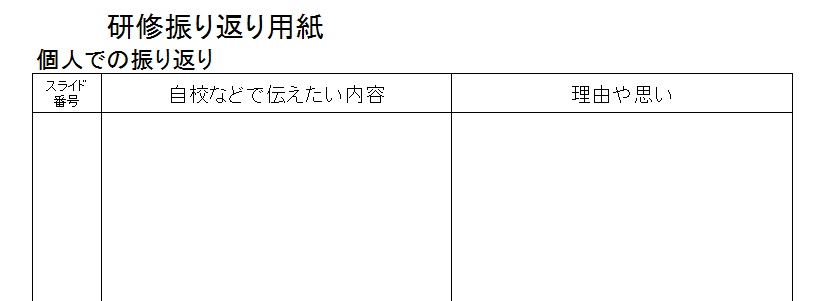 ・○○○○○○○○。
・○○○○○○○○。
３
（直接記入された付箋を貼る）
５
・○○○○○○○○。
・○○○○○○○○。
（直接書き込む）
付箋･直接記入のどちらでも可
※この後の共有では
　　 この用紙を回し読みします。
８分
5
共有・協議１の視点
共有
協議１
個人の振り返りを
グループ内で共有することで、
相互の捉え方について
共通点や相違点から分析し学びを深めよう！
6
共有･協議の方法
共有
協議１
①書かれたワークシートを回し読みする。
②回し読みの結果、最低限の質疑を行う。
③多数の意見や少数でも良いと思う意見
　 について互いに交流をする。
13分
7
４人班の交流
移動
同じアルファベットグループ内で移動
①　　 　①　　①　　 　①
①　　 　②　　③　　 　④
②　　 　②　　②　　 　②
①　　 　②　　③　　 　④
4人組、4班の移動例
③　　 　③　　③　　 　③
①　　 　②　　③　　 　④
④　　 　④　　④　　 　④
①　　 　②　　③　　 　④
8
新規グループ内で共有する。
共有
協議２
共有する事項は以下の２点
　・ 個人の振り返りの内容
　・ 共有･協議１での内容
  　　　　　　　　　　　(時間が少ないので要領よく！）
10分
9
省察
演習の目的
研修した内容について、
「自分の考え」や「学び」を
グループで表出(共有・協議)することを通し、
研修内容をさらに深く理解するとともに、
組織的な授業改善の取組につなげる。
演習通して、
　・どんな深まりがありましたか。
　・新たに見えてきたことは？
４分
10
まとめ
本日は終了です。
ご協力ありがとうございました。
以下、白黒Ｖｅｒと机の移動の別Ｖｅｒを参考に載せます。
１
演習の
 目的
研修した内容について、
「自分の考え」や「学び」を
グループで表出(共有・協議)することを通し、
研修内容をさらに深く理解するとともに、組織的な授業改善の取組につなげる。
２
演習の
  流れ
①　目的と流れの確認　
②　個人で研修内容を振り返る
③　グループでそれぞれの考えを
　　伝え合う
　　(移動)
④　別のグループでさらに伝え合う
⑤　省察・まとめ
３
研修内容を振り返る
個人
※重要だと思ったこと等を書き出し、
　　　その理由を添える。
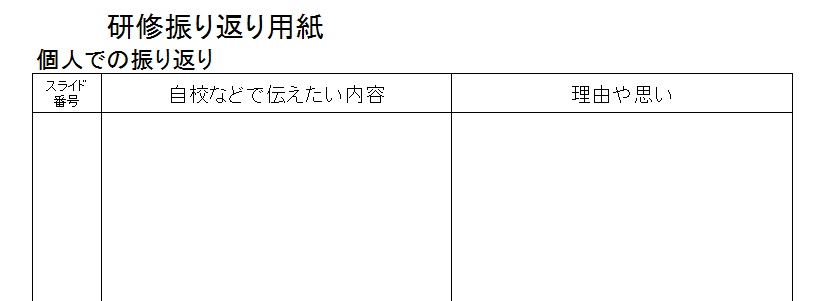 ・○○○○○○○○。
・○○○○○○○○。
３
（直接記入された付箋を貼る）
５
・○○○○○○○○。
・○○○○○○○○。
（直接書き込む）
付箋･直接記入のどちらでも可
※この後の共有では
　　 この用紙を回し読みします。
８分
４
共有・協議１の視点
共有
協議１
個人の振り返りを
グループ内で共有することで、
相互の捉え方について
共通点や相違点から分析し学びを深めよう！
５
共有・協議１の方法
共有
協議１
①書かれたワークシートを回し読みする。
②回し読みの結果、最低限の質疑を行う。
③多数の意見や少数でも良い思う意見
　について互いに交流をする。
13分
６
新規グループ内で共有する
共有
協議２
共有する事項は以下の２点
　・ 個人の振り返りの内容
　・ 共有･協議１での内容
　　　　　　　　　　　　　(時間が少ないので要領よく！）
８分
７
省察
演習の目的
研修した内容について、
「自分の考え」や「学び」を
グループで表出(共有・協議)することを通し、
研修内容をさらに深く理解するとともに、
組織的な授業改善の取組につなげる。
演習を通して、
　・どんな深まりがありましたか。
　・新たに見えてきたことは？
黄色付箋
４分
８
まとめ
黄色付箋を
お貼り下さい。
ご協力ありがとうございました。
方法１
移動先の位置を確認
移動
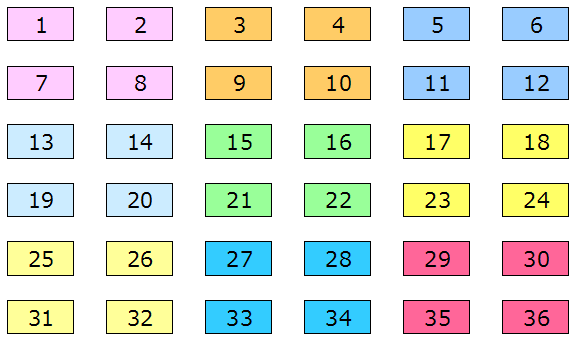 仮の
全体図
(色無し）
[Speaker Notes: 他の班も含めて、会場はこのような配置になっています。
自分の移動先が分かりますか？
それでは、机上の荷物を簡単に片づけて移動をお願いします。]
方法１
移動の方法
移動
①自分のグループ番号は（Ａ＝　　　）
②移動のための０から３の番号を割り振る。（Ｂ＝　　　）
　（幼小中高特行政の順で同じ校種なら担当学年が小さい方が先）
③移動する席はＡ＋Ｂ＝（　　）＋（　　）
　　　　　　　　　　　　　　＝（　　）
（ただし、〇以上の数字の人は〇を引く＝（　　））
[Speaker Notes: ①に班番号をお書き下さい。
さらに、②ですが、
４名で確認して０から３の数字を割り振ります。その方法は幼小中高特行政の順、担当学年の順です。
できましたか？
③ＡとＢの足し算です。自分のグループ番号と先ほどの０～３の数字を足して下さい。
この数字が移動先の班番号となります。数字が出ましたか？
まだの方は、班内で確認して下さい。]
方法２
移動
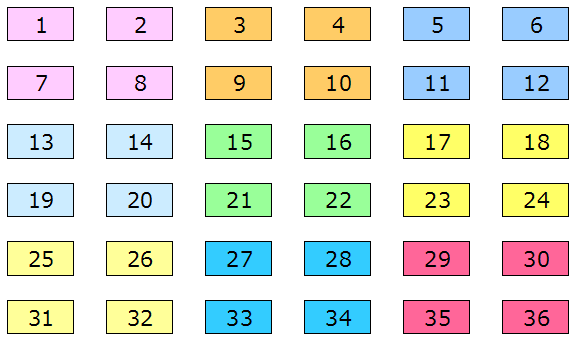 [Speaker Notes: 同じ色のついている4つのグループで移動をしていきますが、
★このグループを例に説明します。★]
方法２
移動
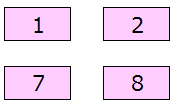 [Speaker Notes: 4人～5人いると思うのですが、★]
方法２
移動
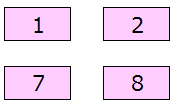 [Speaker Notes: まずは発表者になる方お一人を決めます。
その方は、その場に残っていただきます。
ほかのメンバーは、★]
方法２
移動
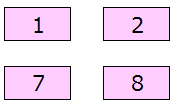 [Speaker Notes: このように]
方法２
移動
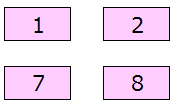 [Speaker Notes: ひとりずつ]
方法２
移動
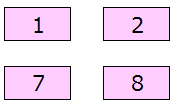 [Speaker Notes: 移動します。
（5人班の場合は5人目は違う色の席に移動して下さい？）]
方法２
移動
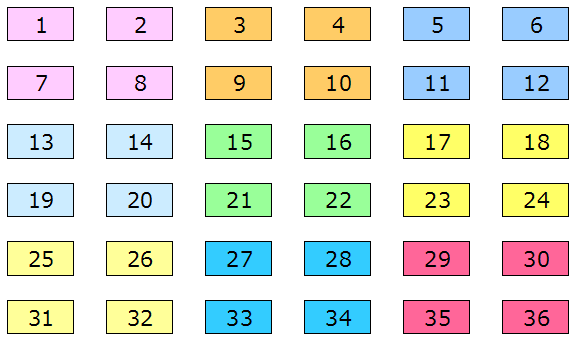 [Speaker Notes: では、だれがどこに行くか確認して下さい。
よろしいですか？
移動をお願いします。
★]
方法３
自分の班番号を確認
移動
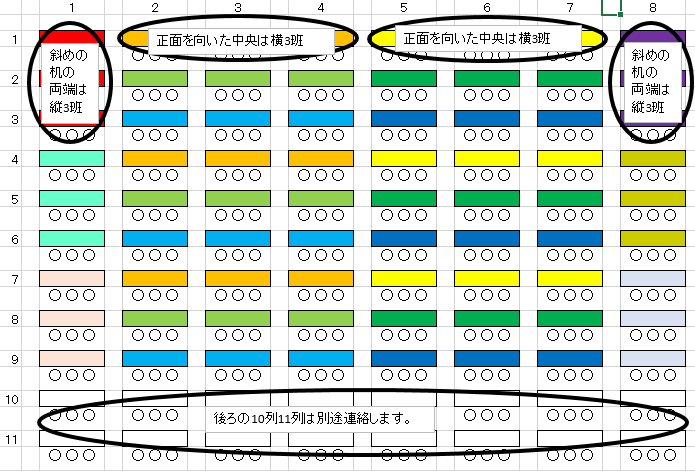 [Speaker Notes: ここで、グループを変更したいと思います。
まずは、自分の班番号はいいですか？]
方法３
３人班の交流
移動
①　　②　　③
①　　②　　③
①　　②　　③
①　　①　　①
③　　③　　③
②　　②　　②
[Speaker Notes: 基本の動きはどれも同じです。
机の左から順に①②③とします。
同じ番号の人が集まります。
横での移動の場合は左側に１番が右側に３番が]
方法３
３人班の交流
移動
①　　①　　①
①　　②　　③
①　　②　　③
②　　②　　②
①　　②　　③
③　　③　　③
[Speaker Notes: 基本の動きはどれも同じです。
机の左から順に①②③とします。
同じ番号の人が集まります。
横での移動の場合は左側に１番が右側に３番が]
方法４
横４班での移動
机の班を左から順に1班2班3班4班とし、
各机とも　左から順に⓪①②とする。(その数だけ移動)
１班
２班
３班
４班
⓪　　①　　②
⓪　　①　　②
⓪　　①　　②
⓪　　①　　②
→そのまま
→プラス１
→プラス２
→プラス１
→プラス２
→プラス２
→そのまま
→そのまま
→そのまま
→プラス１
→プラス１
→プラス２
１班
２班
３班
４班
[Speaker Notes: 基本の動きはどれも同じです。
机の左から順に①②③とします。
同じ番号の人が集まります。
横での移動の場合は左側に１番が右側に３番が]